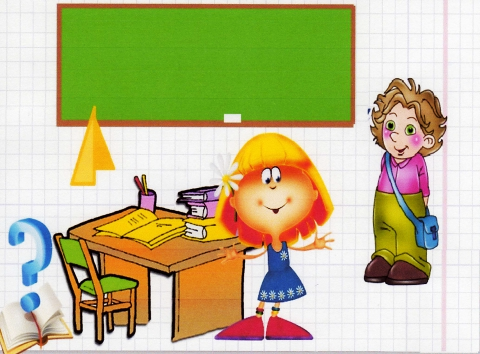 Арифметические диктанты
2 класс
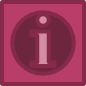 №2
№3
№1
1. Запиши значение выражений:
Уменьшаемое 21, вычитаемое 10. 
   Найдите разность.
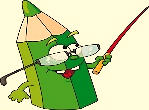 Первое слагаемое 10, второе – 7.        Найдите сумму.
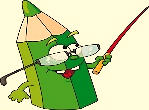 Из какого числа надо вычесть 10, чтобы получить 10.
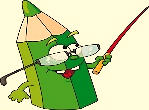 Увеличьте 13 на 1.
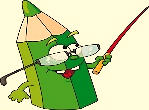 Уменьшите 18 на 10.
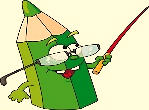 Задумали число, прибавили к нему 13 и получили 18. Какое число задумали?
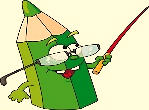 Проверьте:
11, 17, 20, 14, 8, 5
Расставьте ответы в порядке возрастания.
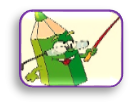 5, 8, 11, 14, 17, 20
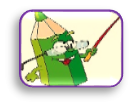 Установите закономерность 
и продолжите ряд на 3 числа.
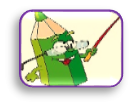 23, 26, 29
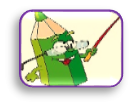 2. Записывай значение выражений:
Запиши число, которое на 1 больше, чем 38.
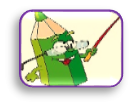 Запиши число, которое на 1 меньше, чем 21.
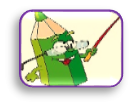 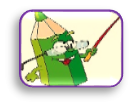 Запишите число, в котором 3дес. 2ед.
Найди сумму чисел 40 и 3.
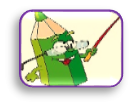 Найди разность чисел 57 и 6.
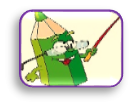 К числу 51 прибавили 2 десятка. Какое  число получили?
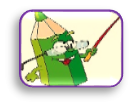 47 больше задуманного числа на 2. Какое получили число?
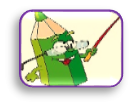 Число 50 меньше неизвестного числа на 6. Какое это число?
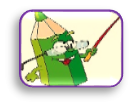 Проверьте:
39, 20, 32, 43, 51, 71, 45, 56
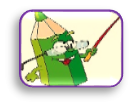 На какие группы их можно разбить?
« круглые » и « некруглые »
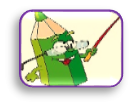 « круглые » - 20
« некруглые » - 39, 32, 43, 51, 71, 45, 56
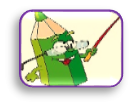 «четные » и « нечётные »
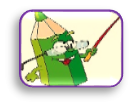 « четные » - 20,32, 56 
« нечётные » - 39, 43, 51, 71, 45
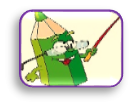 3. Записывай значение выражений:
Запиши число, следующее за 39.
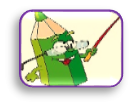 Запиши число, в котором 7 ед. 3 дес.
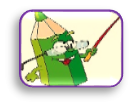 Задумали число, к нему прибавили 5 и получили 27. Какое число задумали?
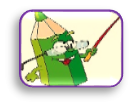 Первое слагаемое 17, второе – 8.  Чему равна сумма?
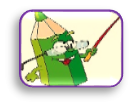 Увеличьте 23 на 5.
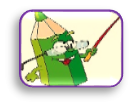 Уменьшите 61 на 30.
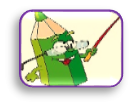 На сколько 46 больше 12?
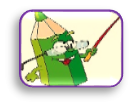 Проверьте:
40, 37, 22, 25, 28, 31, 34
Расставьте ответы в порядке 
возрастания
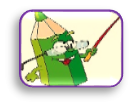 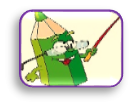 22, 25, 28, 31, 34, 37, 40
Установите закономерность, продолжите ряд на три числа
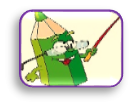 43, 46, 49
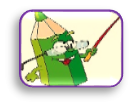 Ресурсы:
1. http://images.yandex.ru  - картинки, фоны
2. Сборник заданий для устного счёта «Посчитай-ка» по математике для учащихся 1-4 классов.   Кильченко Александра Алексеевна. 
http://infourok.ru/material.html?mid=49516
3. Сборник заданий для устного счёта в 1-4 классах. г. Белореченск, 2012 год